City Council Meeting2023 Property Tax Levy Presentation
November 20, 2023
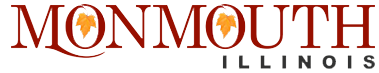 City Property Tax Revenue Allocation2023 Tax Levy - $2,734,000
$330,000
$1,002,000
$400,000
$1,002,000
73.2% of the City’s Property Tax Levy is used to make mandatory contributions
to the Police and Fire Pension Funds.
Page 1
Data compiled from City Of Monmouth Financial Report FY 2023
City 2023 Property Tax Levy to Satisfy Next Year’s Recommended Police & 
Firefighters Pension Contributions $2,962,512 versus $2,734,000
That’s a 12.9% Tax Rate Increase just for Police & Fire Pension Benefits
This will Require a Truth In Taxation Public Hearing
Next Year, the City will be paying as much in Pension Contributions for Retired
 Police Officers & Firefighters as the City Spends on Salaries for Active Police 
Officers & Firefighters
Page 2
Growth In Assessed Valuation2014 – 2023
$87,539,533
$88,691,200
$85,929,503
$86,107,960
$65,598,228
$64,451,954
$83,089,196
$78,970,000
$83,210,894
$79,083,587
$78,970,000
2023
(estimate)
2014
2015
2016
2019
2018
2020
2017
2022
2021
Note: A large industrial property value was removed from the taxroll in 2017 due to a recalculation of a 2016 
Property tax abatement for an Enterprise Zone benefit.
Page 3
Data compiled from City Of Monmouth Financial Report FY 2023
Changes In Property Tax Rate: 2013 – 2023City Of Monmouth, Illinois
Dollars Per $100 Assessed Valuation
Note: The projected increase in the property tax rate is entirely caused by the City’s constantly disproportionate 
State mandated increases in public safety pension contributions.
Page 4
Data compiled from City Of Monmouth Financial Report FY 2023
Annual Increases In Police & Fire Pension Contributions2011 – 2023
Local taxes have contributed a total of $18,631,300 to the Police and Fire Pension Funds over the last 14 years.
Even with these significant increases in contributions, the City’s unfunded liability has grown during this same time period.
In the past 12 years, City contributions to Police and Fire pensions have increased 174%
Page 5
Data compiled from City Of Monmouth Financial Report FY 2023